Debugging Strategies & Code Generation
Strategies for Debugging Software, Compilers: Code Generation, Two-Tier Compilation
Lecture Outline
Strategies for Debugging Software
Debugging Process and The Scientific Method

Compilers: Code Generation
Generating Target Code from an AST

Two-Tier Compilation
Intermediate Programs and The Java Virtual Machine (JVM)
2
Sources and Acknowledgements
This is a subset and an adaptation of a CSE 331 lecture

If you have taken CSE 331, you have seen this before
Part of your task for Project 8
This subject is closely connected to metacognition

If you haven’t taken CSE 331, this is a helpful sneak peek
Debugging is an important topic in many CSE courses

Acknowledgements: CSE 331 instructors, notably Michael D. Ernst, Hal Perkins, and more
3
Debugging Pre-discussion
How often do you run into bugs when writing programs?

What is your debugging process?
In other words, when you run into a bug, do you have strategies that you consistently use to find it? 
For those who have taken 331, maybe think back to before you had the debugging lecture

What debugging strategies have you come across?
4
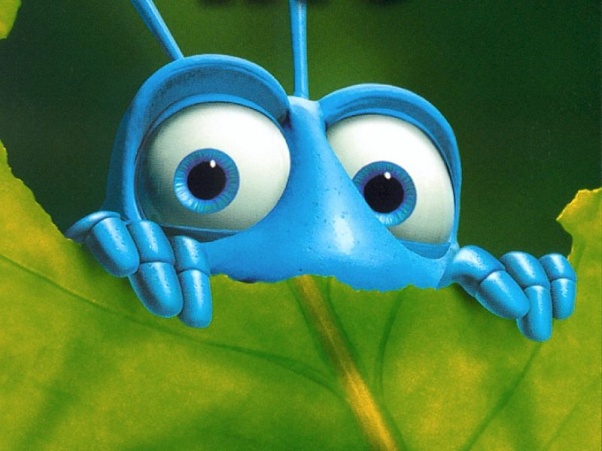 A Bug’s Life
Software bug definitions:
Defect – mistake committed by a human
Error – incorrect computation
Failure – visible error:  program violates its specification

Debugging starts when a failure is observed
During testing
In the field

Goal is to go from failure back to defect
5
Testing Versus Debugging
Testing ≠ debugging
Test: reveals existence of problem (failure)
Debug: pinpoint location + cause of problem (defect)

See CSE 331 for:
How to write code that has fewer bugs (so less debugging)
How to write code that is easier to test (so easier to reveal bugs)
How to make testing easier (so you do it more often)
How to write code that is easier to debug (so less time spent debugging)

These are all incredibly valuable engineering skills
6
Last (Inevitable) Resort: Debugging
Defects happen, people are imperfect
Industry average: 10 defects per 1000 lines of code (?)

Defects happen that are not immediately localizable
Found during integration testing
Or reported by user

Cost of an error increases by orders of magnitude during program lifecycle
7
Debugging Lifecycle
Step 1: Clarify symptom (simplify input), create “minimal” test

Step 2: Find and understand cause

Step 3: Fix and understand why it works

Step 4: Rerun all tests, old and new
8
The Debugging Process
Step 1: Find small, repeatable test case that produces the failure 
May take effort, but helps identify the defect and gives you a regression test
Do not start Step 2 until you have a simple repeatable test

Step 2: Narrow down location and proximate cause
Loop: (a) Study the data (b) hypothesize (c) experiment 
Experiments often involve changing the code
Do not start Step 3 until you understand the cause
9
The Debugging Process
Step 3: Fix the defect
Is it a simple typo, or a design flaw?  
Does it occur elsewhere?

Step 4: Add test case to regression suite
Is this failure fixed?  Are any other new failures introduced?
10
Debugging and The Scientific Method
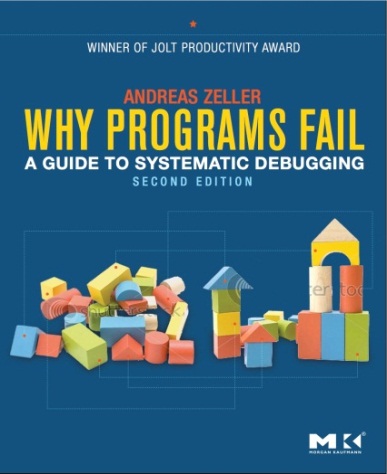 Debugging should be systematic
Carefully decide what to do instead of flail
Keep a record of everything that you do
Don’t get sucked into fruitless avenues

Use an iterative scientific process:
Formulate a hypothesis
Interpret results
Design an experiment
Perform an experiment
11
Debugging Example
// returns true iff sub is a substring of full
// (i.e., iff there exists A,B such that full=A+sub+B)
boolean contains(String full, String sub);
User bug report: Cannot find string "very happy" in:		"Fáilte, you are very welcome! Hi Seán! I am
 very very happy to see you all."
Poor responses:
Notice accented characters, panic about not knowing about Unicode, begin unorganized web searches and inserting poorly understood library calls, …
Start tracing the execution of this example
Better response: simplify or clarify the symptom
12
[Speaker Notes: 331 example. Describe the method. Got bug from a user.
First reaction: Accented characters! Oh no! Big mess.
Take step by step, understand why this is the case. This will take a long time.
Good response: Smaller example.]
Reducing Absolute Input Size
Find a simple test case by divide-and-conquer

Pare test down:
Cannot find "very happy" within
"Fáilte, you are very welcome! Hi Seán! I am very very 	happy to see you all.”
	"I am very very happy to see you all.”
	"very very happy"
Can find "very happy" within
	"very happy"
Cannot find "ab" within "aab"
13
Reducing Relative Input Size
Can you find two almost identical test cases where one gives the correct answer and the other does not?

Cannot find "very happy" within
	"I am very very happy to see you all."

Can find "very happy" within
	"I am very happy to see you all.”
14
General Strategy: Simplify
In general: Find simplest input that will provoke failure
Usually not the input that revealed existence of the defect

Start with data that revealed the defect
Keep paring it down (“binary search” can help)
Often leads directly to an understanding of the cause

When not dealing with simple method calls:
The “test input” is the set of steps that reliably trigger the failure
Same basic idea
15
Localizing a Defect
Take advantage of modularity
Start with everything, take away pieces until failure goes away
Start with nothing, add pieces back in until failure appears

Take advantage of modular reasoning
Trace through program, viewing intermediate results

Binary search speeds up the process
Error happens somewhere between first and last statement
Do binary search on that ordered set of statements
16
Binary Search on Buggy Code
public class MotionDetector {
    private boolean first = true;
    private Matrix prev = new Matrix();

    public Point apply(Matrix current) {
        if (first) {
            prev = current;
        }
        Matrix motion = new Matrix();
        getDifference(prev,current,motion);
        applyThreshold(motion,motion,10);
        labelImage(motion,motion);
        Hist hist = getHistogram(motion);
        int top = hist.getMostFrequent();
        applyThreshold(motion,motion,top,top);
        Point result = getCentroid(motion);
        prev.copy(current);
        return result;
    }
}
no problem yet
Check 
intermediate result
at half-way point
problem exists
17
Binary Search on Buggy Code
public class MotionDetector {
    private boolean first = true;
    private Matrix prev = new Matrix();

    public Point apply(Matrix current) {
        if (first) {
            prev = current;
        }
        Matrix motion = new Matrix();
        getDifference(prev,current,motion);
        applyThreshold(motion,motion,10);
        labelImage(motion,motion);
        Hist hist = getHistogram(motion);
        int top = hist.getMostFrequent();
        applyThreshold(motion,motion,top,top);
        Point result = getCentroid(motion);
        prev.copy(current);
        return result;
    }
}
no problem yet
Check 
intermediate result
at half-way point
problem exists
18
Detecting Bugs in the Real World
Real Systems
Large and complex
Collection of modules, written by multiple people
Complex input
Many external interactions 
Nondeterministic
Replication can be an issue
Infrequent failure
Instrumentation eliminates the failure
No printf or debugger
Errors cross abstraction barriers 
Large time lag from corruption (error) to detection (failure)
19
Heisenbugs
In a sequential, deterministic program, failure is repeatable
But the real world is not that nice…
Continuous input/environment changes
Timing dependencies
Concurrency and parallelism
Failure occurs randomly 
Depends on results of random-number generation
Hash tables behave differently when program is rerun
Bugs hard to reproduce when:
Use of debugger or assertions makes failure goes away
Due to timing or assertions having side-effects
Only happens when under heavy load and once in a while
20
Logging Events
Log (record) events during execution as program runs (at full speed)

Examine logs to help reconstruct the past
Particularly on failing runs
And/or compare failing and non-failing runs

But don’t spend too much time manually reading enormous, confusing logs
21
More Tricks for Hard Bugs
Rebuild system from scratch, or restart / reboot
Find the bug in your build system or persistent data structures
Explain the problem to a friend (or to a rubber duck)
Make sure it is a bug
Program may be working correctly and you don’t realize it
Face reality
Debug reality (actual evidence), not what you think is true
And things we already know:
Minimize input required to exercise bug (exhibit failure)
Add more checks to the program
Add more logging
22
Where is the Defect?
The defect is not where you think it is
Ask yourself where it cannot be; explain why
Self-psychology: look forward to being wrong!
Look for simple easy-to-overlook mistakes first, e.g.,
Reversed order of arguments
Spelling of identifiers
Same object vs. equal: a == b versus a.equals(b)
Uninitialized data / variables
Deep vs. shallow copy
Make sure that you have correct source code!
Check out fresh copy from repository; recompile everything
Does a syntax error break the build? (it should!)
23
When Debugging Gets Tough
Reconsider assumptions
Debug the code, not the comments
Ensure that comments and specs describe the code
Start documenting your system
Gives a fresh angle, and highlights area of confusion
Ask for help
We all develop blind spots
Explaining the problem often helps (even to rubber duck)
Walk away
Trade latency for efficiency – sleep!
One good reason to start early
24
Key Debugging Concepts
Testing and debugging are different
Testing reveals existence of failures
Debugging pinpoints location of defects
Debugging should be a systematic process
Use the scientific method
Understand the source of defects
To find similar ones and prevent them in the future
Learn from the debugging process
It’s inevitable and you have some control over how you approach the frustration
25
Debugging Post-discussion
How might you change your debugging process after learning about these debugging strategies?

What is one debugging strategy you might use for debugging the buggy AST nodes in Project 8? For other projects?
26
Five-minute Break!
Feel free to stand up, stretch, use the restroom, drink some water, review your notes, or ask questions

We’ll be back at:
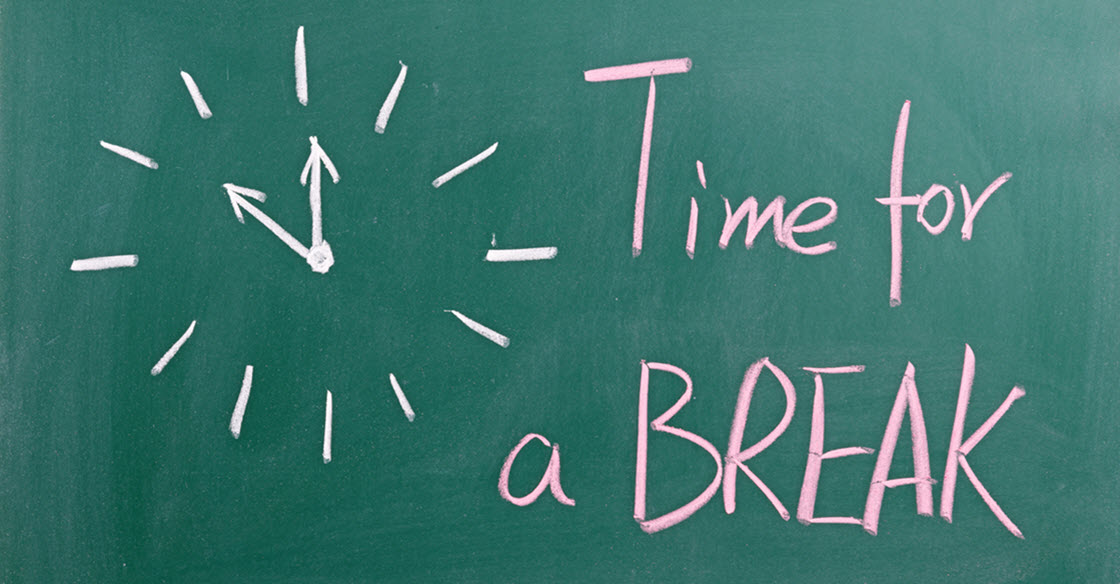 27
Lecture Outline
Strategies for Debugging Software
Debugging Process and The Scientific Method

Compilers: Code Generation
Generating Target Code from an AST

Two-Tier Compilation
Intermediate Programs and The Java Virtual Machine (JVM)
28
Java
Python
C/C++
Jack
Software
Overview
High-Level Language
Compiler
Java Byte Code
Jack VM Code
Intermediate Language(s)
Compiler
(Project 8)
Compiler
(VM Translator)
x86, x86-64
ARM
RISC-V
HACK
Windows
Mac
Unix/Linux
Android
Hack OS
Operating System
Assembly Language
Assembler
SOFTWARE
Machine Code
The Compiler: Implementation
public int fact(int n) {
  if (n == 0) {
    return 1;
  } else {
    return n * fact(n - 1);
  }
}
High-Level Language
(fact)
  @R0
  M=M+1
  @R1
  D=A
  @ifbranch
  D;JEQ
Assembly Language
Scanner
Parser
Type Checker
Optimizer
Code Generator
Arrange tokens into syntax tree:
Verify the syntax tree is semantically correct
Rearrange the code to be more efficient
Convert the syntax tree to the target language
Break string into discrete tokens:

 
  etc.
+
IF
(
ID(n)
==
NUM(0)
x
10
30
Code Generation: The Task
Convert the AST into target language code that produces the same result
Project 8 goal: Produce reliable, not efficient, compiler
The tricky bit: Do it automatically for all possible arrangements of code
To stay sane, we’ll break the task down:
Generate code for each node type in the AST
Abstract Syntax Tree
@2
  D=A
  @3
  D=D+A
Hack Assembly
PLUS
right
left
NUM(3)
NUM(2)
31
Compile Time vs. Run Time
Compile Time
Run Time
@2
  D=A
  @3
  D=D+A
Hack Assembly
let x = 2 + 3;


Jack
PLUS
Behavior
right
left
NUM(3)
NUM(2)
Compiler (a Java program) is running

Generates Hack instructions that will be run later

Know types of variables, but NOT the values of variables or which code path is taken
Output (a Hack program) is running on the Hack computer

Know value of variables, which code path is taken
32
Code Generation: Example
Here’s how you, a brilliant human, would likely translate this syntax tree into Hack:
@2
  D=A
  @3
  D=D+A
Hack Assembly
Human
(genius)
Abstract Syntax Tree
PLUS
right
left
NUM(3)
NUM(2)
33
Code Generation: Example
Here’s how you, a brilliant human, would likely translate this syntax tree into Hack:
@2
  D=A
  @3
  D=D+A
Hack Assembly
Human
(genius)
@2
  D=A
  @R0
  M=D
  // save R0 somehow

  @3
  D=A
  @R0
  M=D
  
  @R0
  D=M
  // restore R0
  @R0
  MD=D+M
Hack Assembly
Abstract Syntax Tree
PLUS
right
left
NUM(3)
NUM(2)
Computer
(trying its best)
34
Code Generation: Example
Why? Modularity: We can fit any expression in that slot, as long as its result ends up in R0!
@2
  D=A
  @R0
  M=D

  // save R0 somehow

  @3
  D=A
  @R0
  M=D
  
  @R0
  D=M
  // restore R0
  @R0
  MD=D+M
NUM(2)
Abstract Syntax Tree
PLUS
Computer
(actually, quite clever!)
right
left
PLUS
NUM(3)
NUM(2)
NUM(3)
35
Code Generation: Example
Why? Modularity: We can fit any expression in that slot, as long as its result ends up in R0!
Even another 			 !
PLUS
@2
  D=A
  @R0
  M=D

  // save R0 somehow

  @3
  D=A
  @R0
  M=D
  
  @R0
  D=M
  // restore R0
  @R0
  MD=D+M
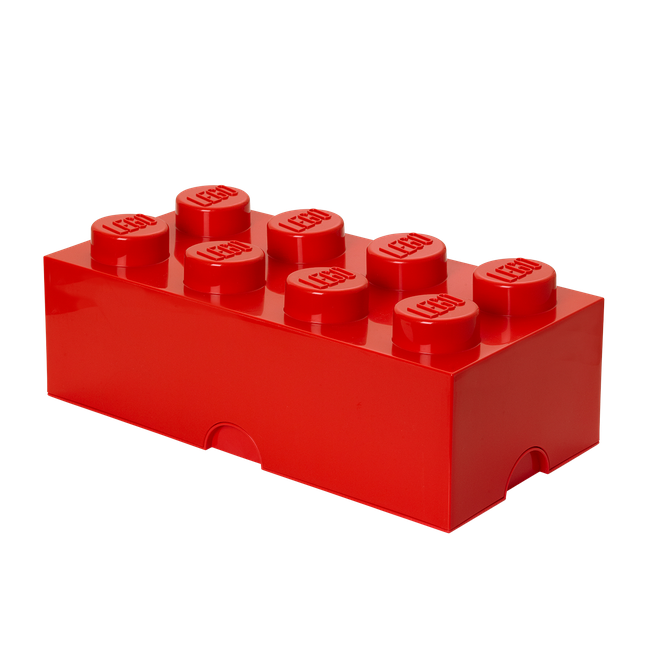 NUM(2)
Abstract Syntax Tree
PLUS
right
left
PLUS
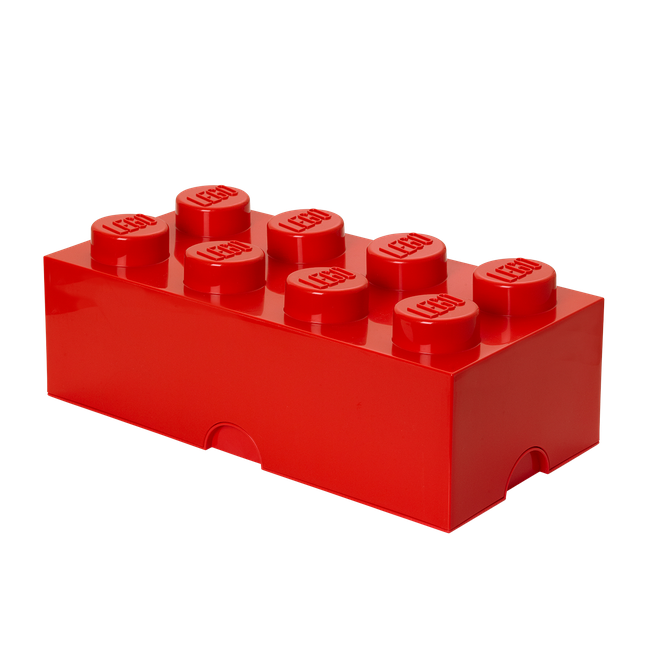 PLUS
NUM(2)
NUM(3)
right
left
NUM(1)
NUM(2)
36
Code Generation: Example
Now, we need to save R0 somehow
What if we save it in a temporary register? Let’s pick R2
@2
  D=A
  @R0
  M=D

  @R0
  D=M
  @R2
  M=D

  @3
  D=A
  @R0
  M=D
  
  @R0
  D=M
  // restore (reverse)
  @R0
  MD=D+M
NUM(2)
Abstract Syntax Tree
PLUS
right
left
PLUS
NUM(3)
NUM(2)
NUM(3)
37
Code Generation: Example
Now, we need to save R0 somehow
What if we save it in a temporary register? Let’s pick R2








Why won’t this always work?
@2
  D=A
  @R0
  M=D

  @R0
  D=M
  @R2
  M=D

  @3
  D=A
  @R0
  M=D
  
  @R0
  D=M
  // restore (reverse)
  @R0
  MD=D+M
NUM(2)
Abstract Syntax Tree
PLUS
right
left
PLUS
NUM(3)
NUM(2)
NUM(3)
38
Code Generation: Example
It’s those pesky nested expressions! The outer PLUS saves a value in R2, but the inner PLUS overwrites that value during its computation
@2
  D=A
  @R0
  M=D

  // save R0 in R2

  @1
  D=A
  ...
  // save R0 in R2
  ...
  @R0
  MD=D+M
  
  @R0
  D=M
  // restore R0 from R2 (!)
  @R0
  MD=D+M
NUM(2)
Abstract Syntax Tree
PLUS
right
left
PLUS
PLUS
NUM(2)
right
left
PLUS
NUM(1)
NUM(2)
39
Code Generation: Example
Solution: Store “saved” values in a stack
Not quite the same as “The Stack” or functioncall stack frames (but used for asimilar reason)
We’ll keep a stack starting atmemory address 1024
R1 is our stack pointer: always storesaddress of last used stack position
No built-in Hack push: manually copyto memory and increment R1
@2
  D=A
  @R0
  M=D

  // push R0 to slot 0

  @1
  ...
  // push R0 to slot 1
  ...
  // pop R0 from slot 1
  @R0
  MD=D+M
  
  @R0
  D=M
  // pop R0 from slot 0
  @R0
  MD=D+M
NUM(2)
Abstract Syntax Tree
PLUS
PLUS
right
left
PLUS
NUM(2)
PLUS
right
left
NUM(1)
NUM(2)
R1
1024
1025
1026
1027
1025
(R0)
(R0)
40
Code Generation: Example
What about variables?





Just like Assembler: Generate symbol table with mapping from variable names to spots in memory
Arrays get more (contiguous) spots
screen and keyboard are built-in array variables, allowing I/O
arr
256
var int arr[5];
var int bar, star;

let bar = star;

Jack
@261
  D=M
  @262
  M=D
Hack Assembly
bar
261
star
262
screen
16384
41
Code Generation: Takeaways
Code Generation task: Writing several small snippets of Hack assembly
But need to be very generalizable
Whenever a PLUS expression is encountered, should generate almost the same code

Conventions make the task much easier
For example, after any expression code runs, result should always be stored in R0
Then parent code can depend on it
42
Lecture Outline
Strategies for Debugging Software
Debugging Process and The Scientific Method

Compilers: Code Generation
Generating Target Code from an AST

Two-Tier Compilation
Intermediate Programs and The Java Virtual Machine (JVM)
43
Java
Python
C/C++
Jack
Software
Overview
High-Level Language
Compiler
Java Byte Code
Jack VM Code
Intermediate Language(s)
Compiler
Project 8
Compiler
(VM Translator)
x86, x86-64
ARM
RISC-V
HACK
Windows
Mac
Unix/Linux
Android
Hack OS
Operating System
Assembly Language
Assembler
SOFTWARE
Machine Code
“Real-World” Examples
Our Computer
KEY:
Compiling Code: Single Tier
High-Level Program
Compiler for D
Compiler for A
Compiler for C
Compiler for B
Device A
Device B
Device C
Device D
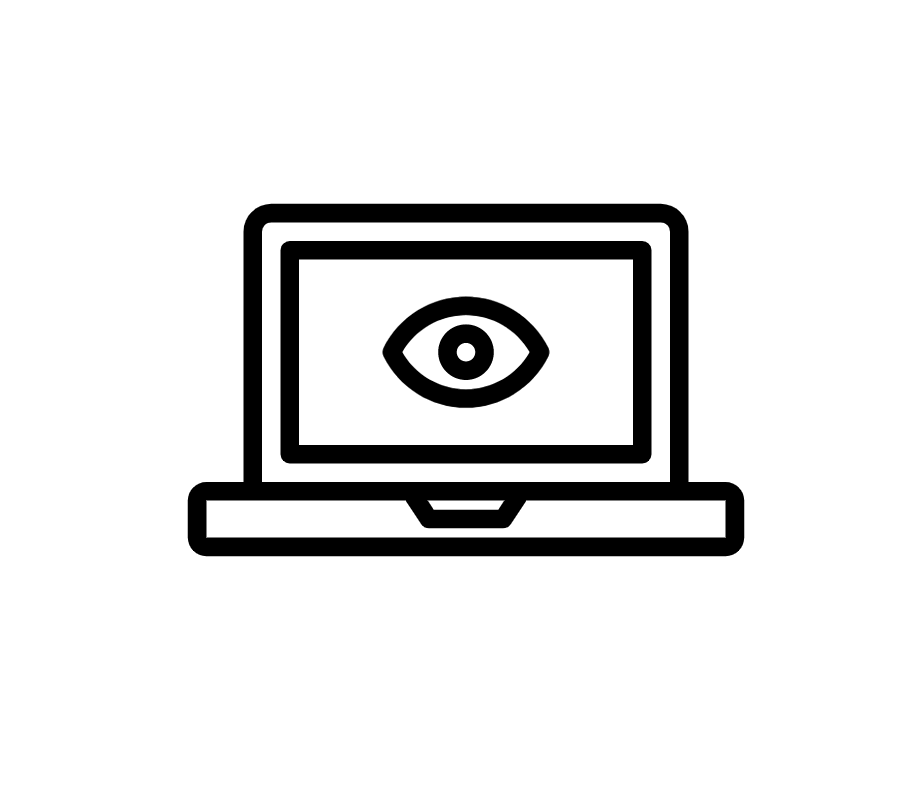 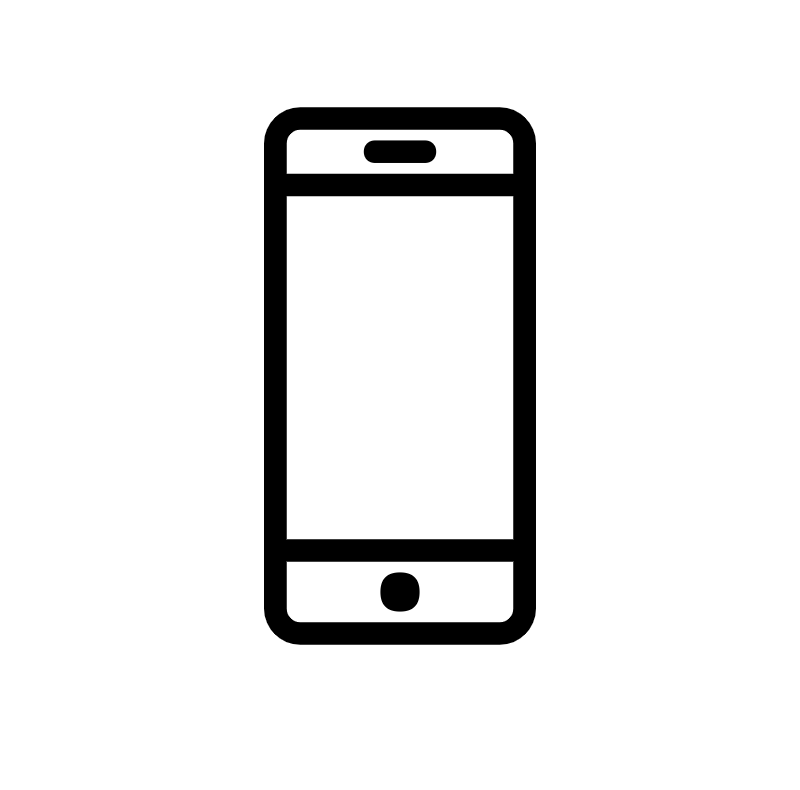 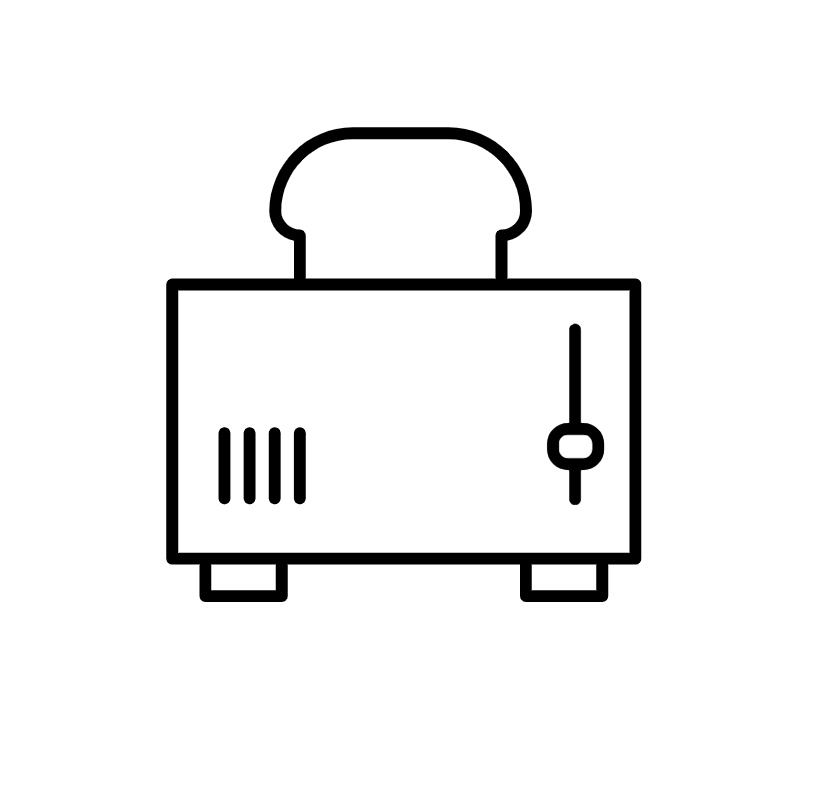 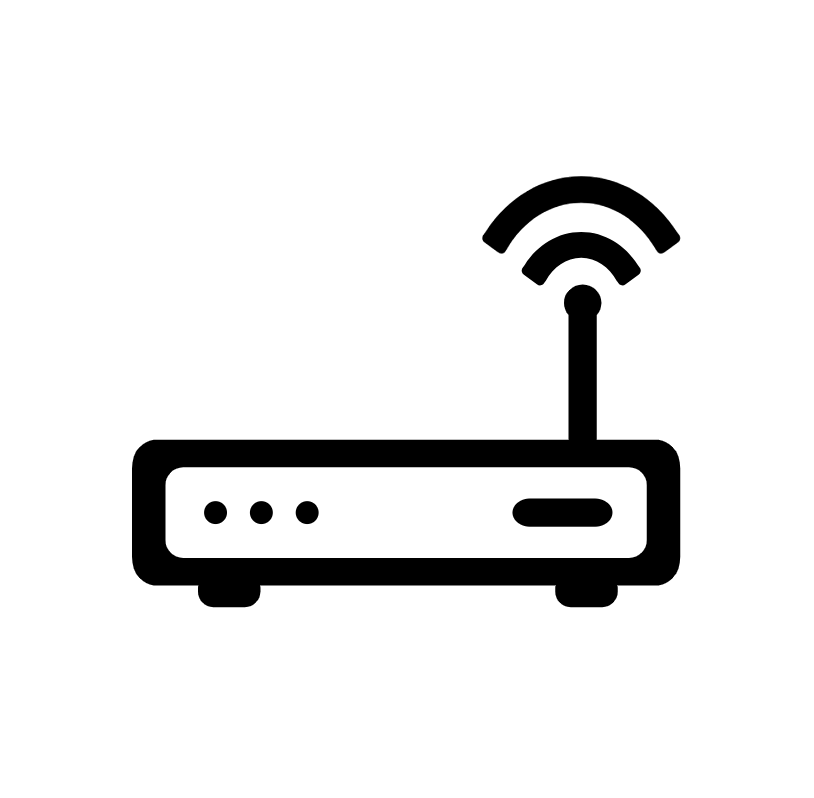 45
Compiling Code: Two Tier
High-Level Program
Compiler for VM
Intermediate Program
VM Translator
for D
VM Translator
for A
VM Translator
for B
VM Translator
for C
Device A
Device B
Device C
Device D
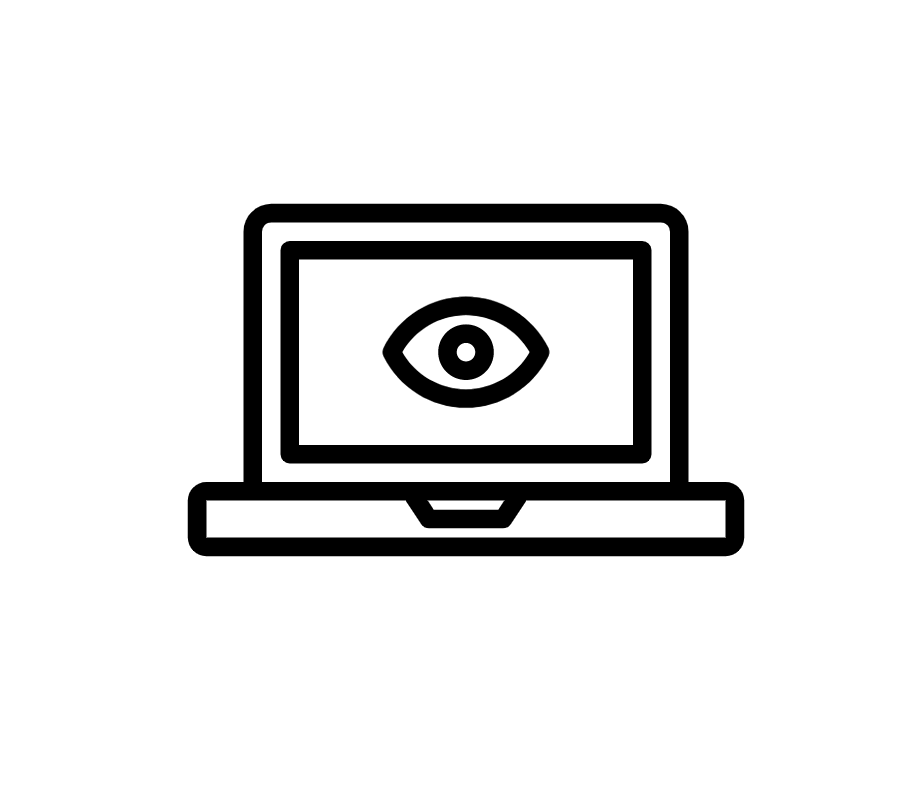 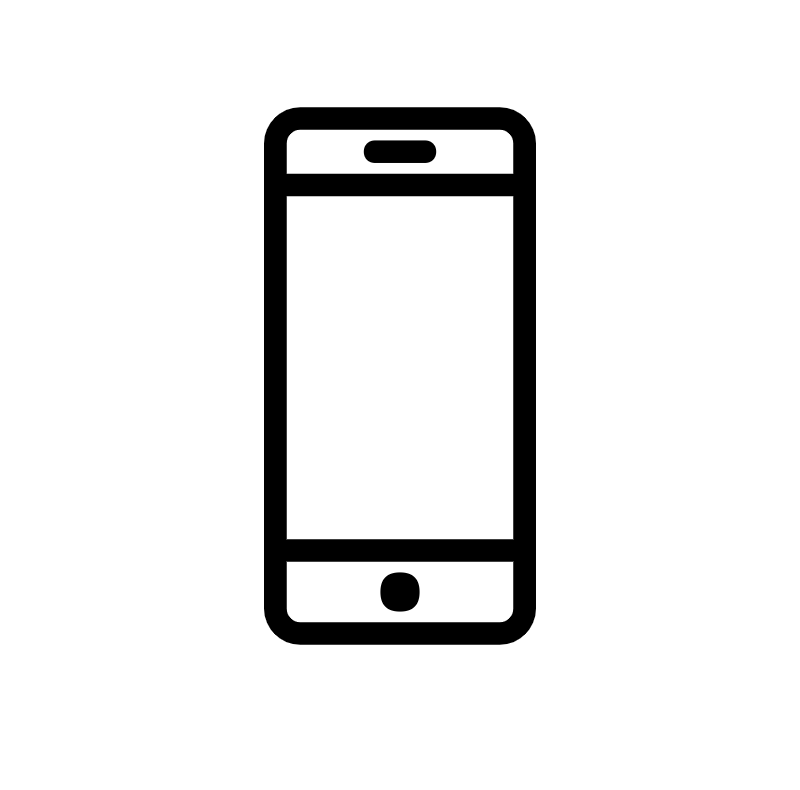 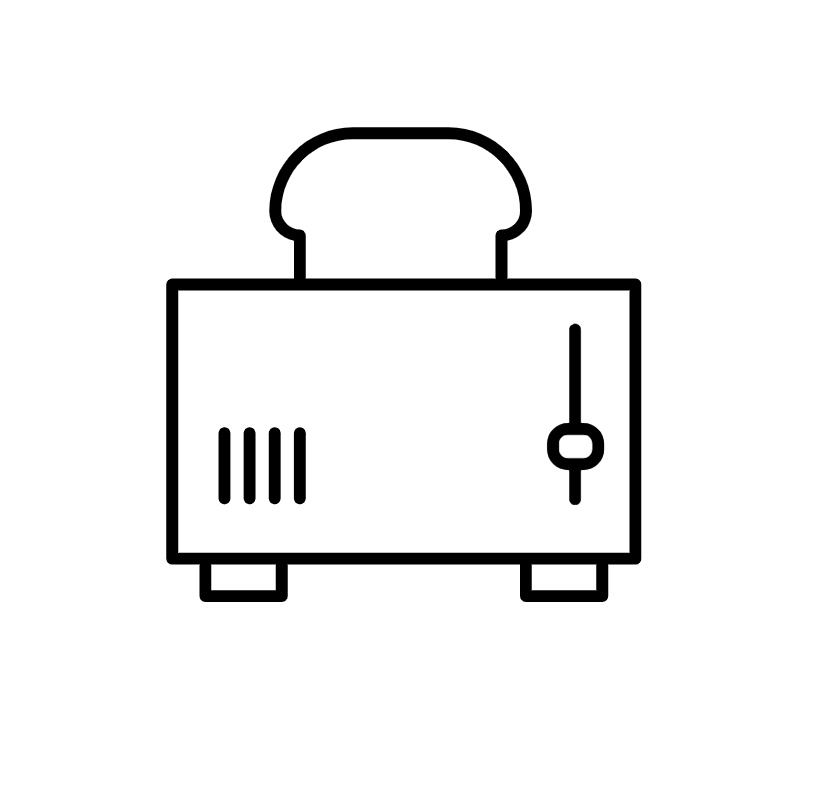 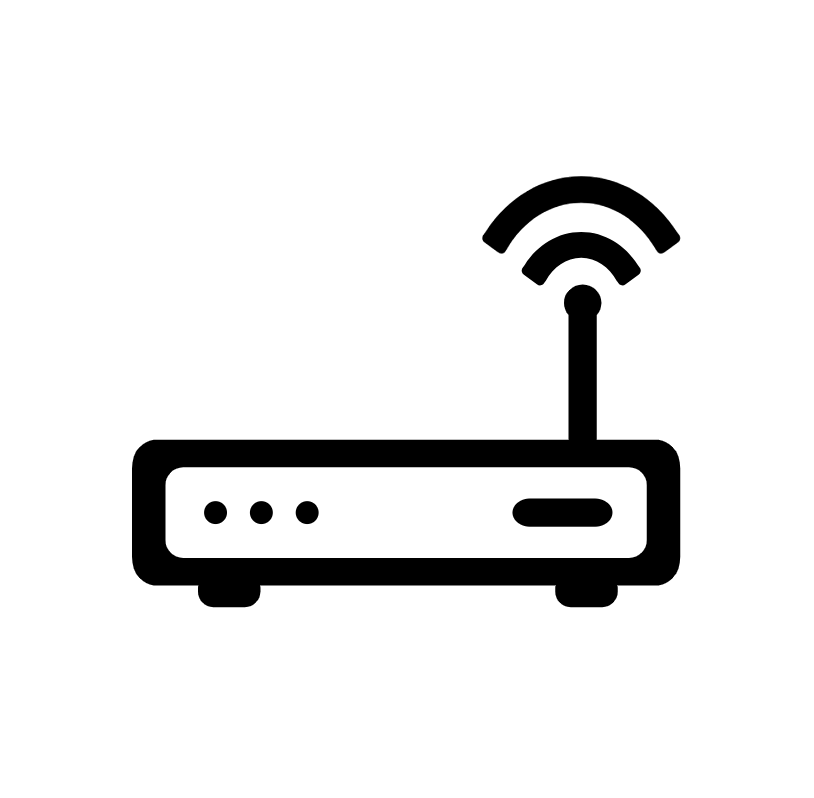 46
The Java Virtual Machine (JVM)
Java Code
Java Compiler
JVM
JVM Runtime
for D
JVM Runtime for A
JVM Runtime
for B
JVM Runtime
for C
Device A
Device B
Device C
Device D
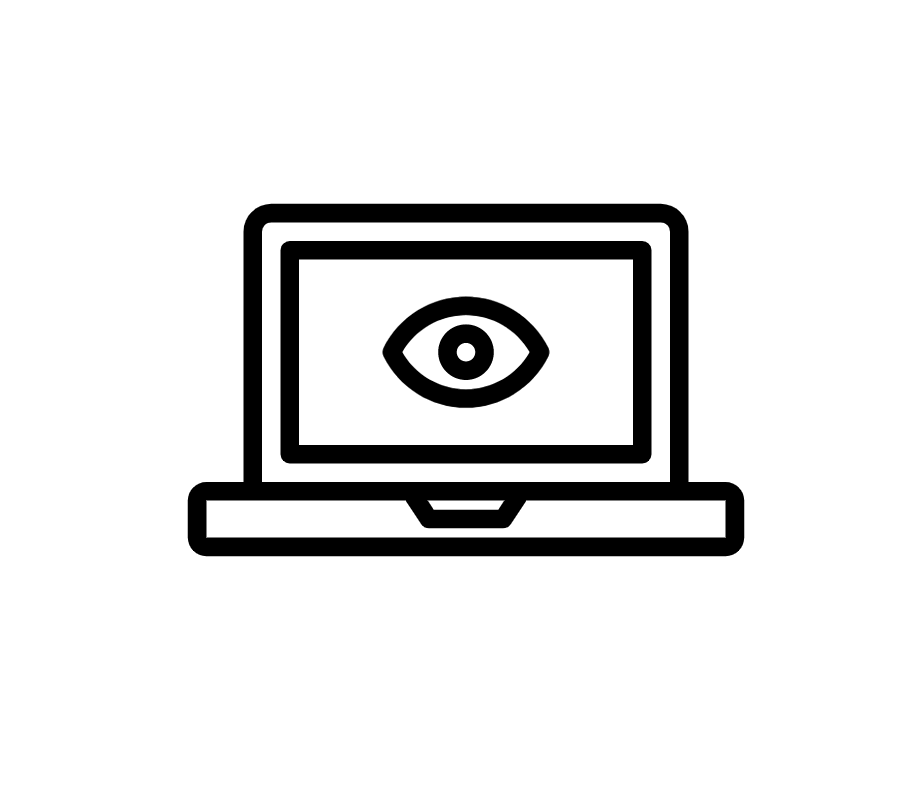 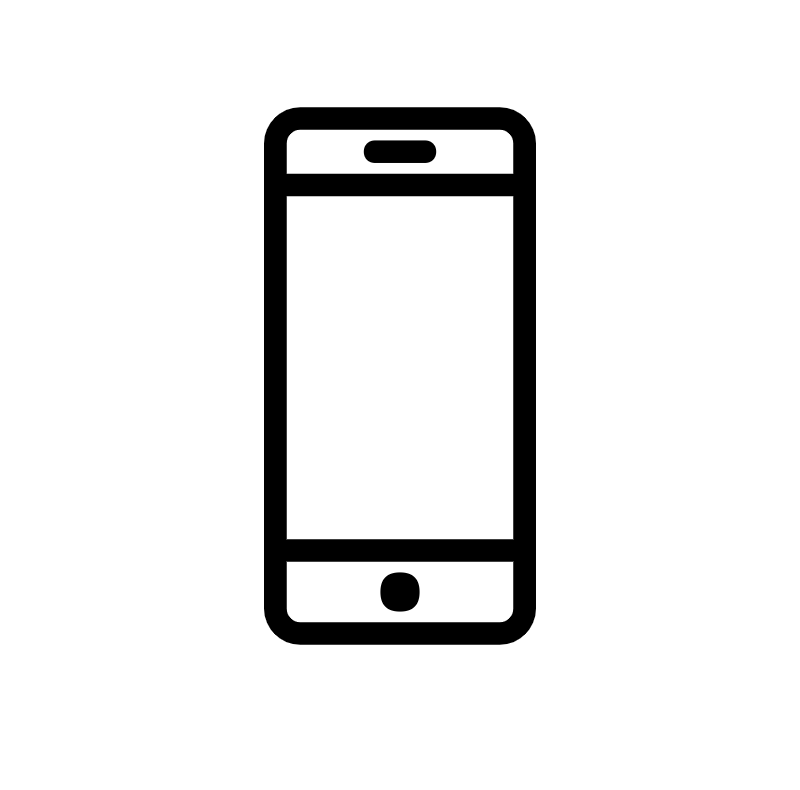 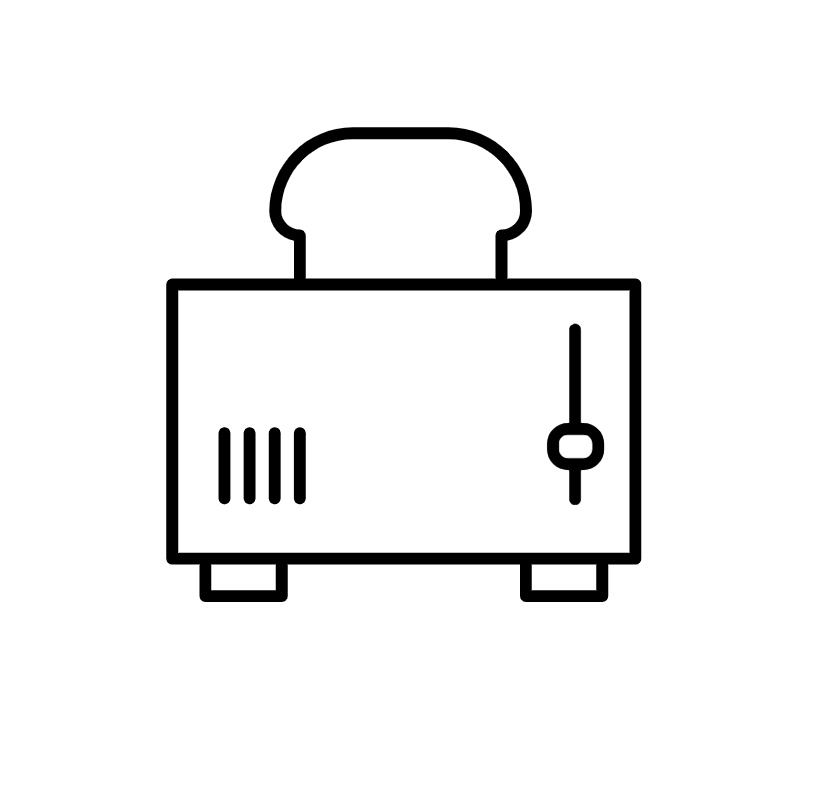 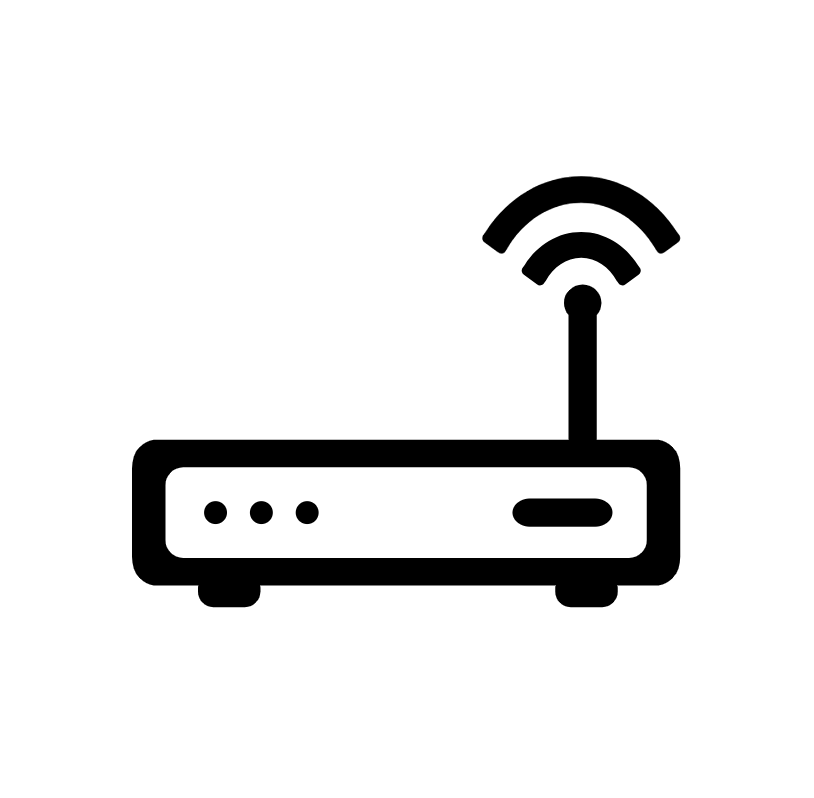 47
Lecture 16 Reminders
Next week: Operating Systems and Computer Networks

Project Reminders
Project 7, Part I (Midterm Corrections) due tomorrow (11/23) at 11:59pm (no late days may be used)
Project 7, Part II (Professor Meeting Report) due next Thursday (12/1) at 11:59pm
Project 8 (Debugging and Implementing a Compiler) released, due two weeks from today (12/6) at 11:59pm

Preston has office hours after class in CSE2 153
Feel free to post your questions on the Ed board as well
48